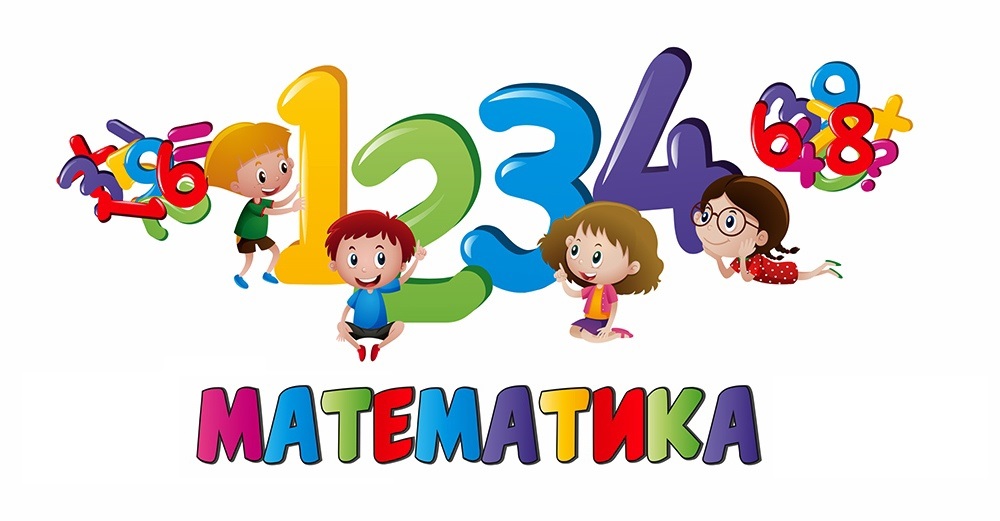 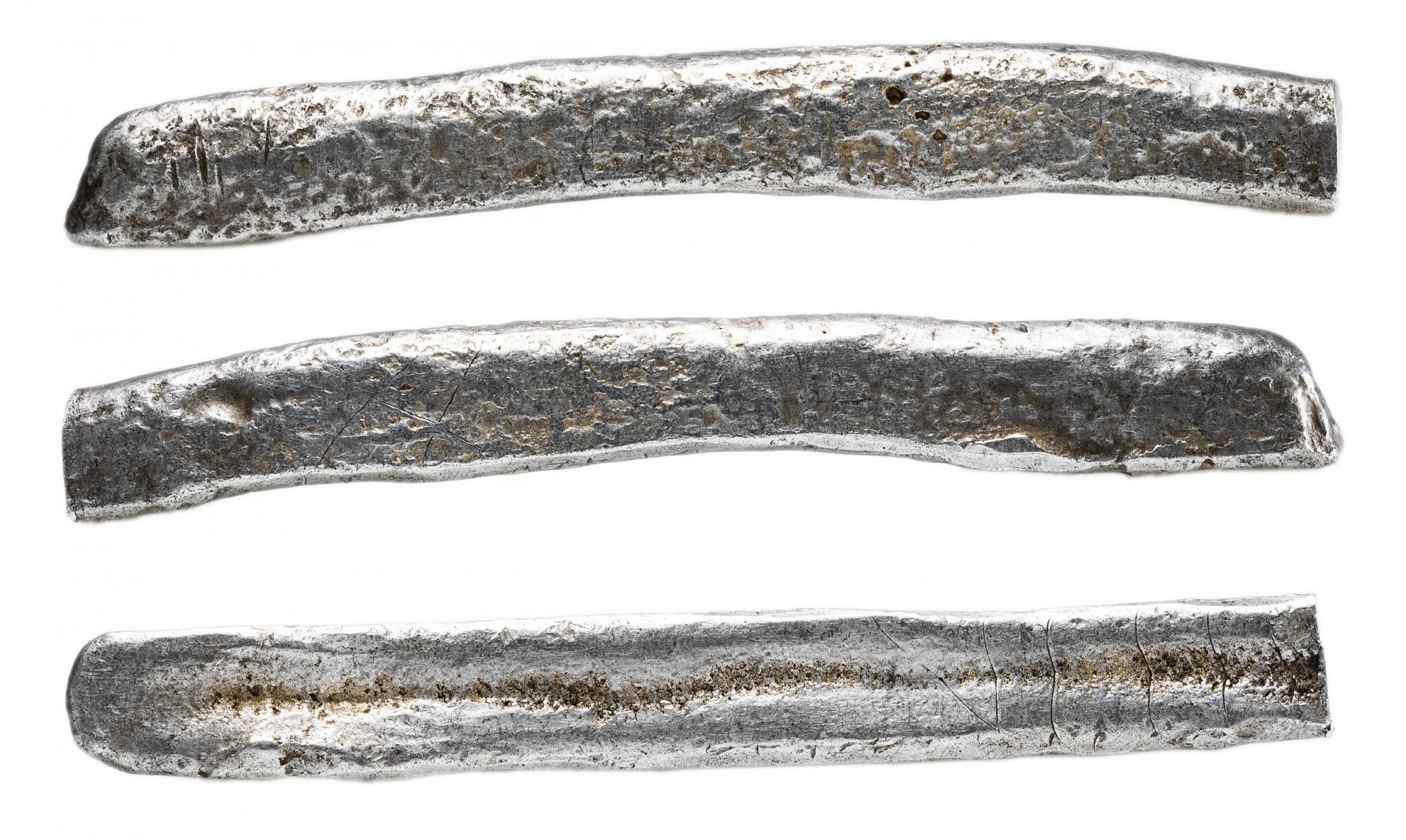 Рубль – Новгородская серебряная палочка-брусок весом около 200 грамм, 13 века.
21. У Нади было 100 р. Она купила две книги. Одна книга стоит 20 р., а другая – 40 р. 
Сколько рублей сдачи должна получить Надя?
АЛГОРИТМ ПИСЬМЕННОГО ПРИЕМА СЛОЖЕНИЯ И ВЫЧИТАНИЯ:
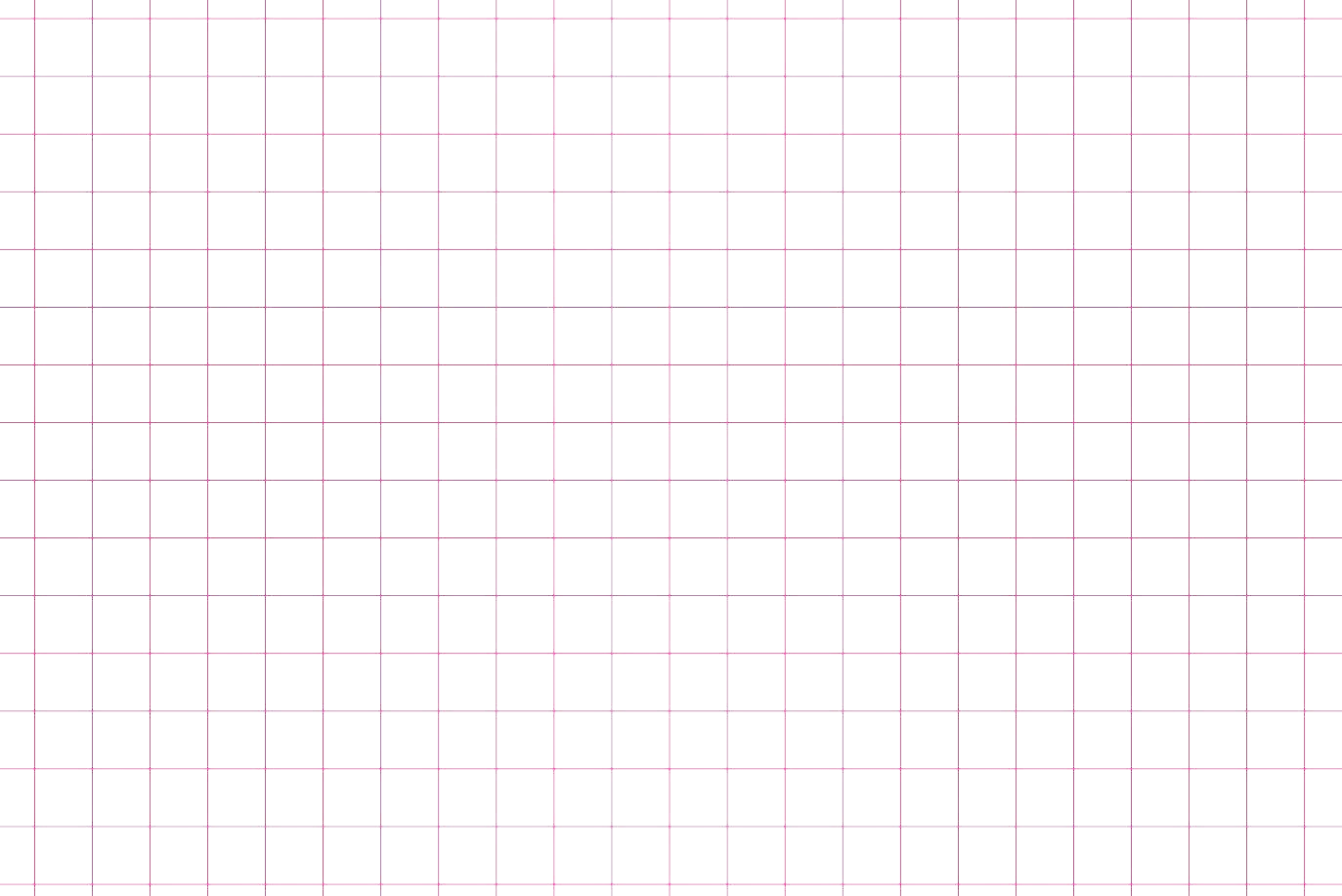 5
9
7
0
+
-
4
2
2
7
6
3
9
9
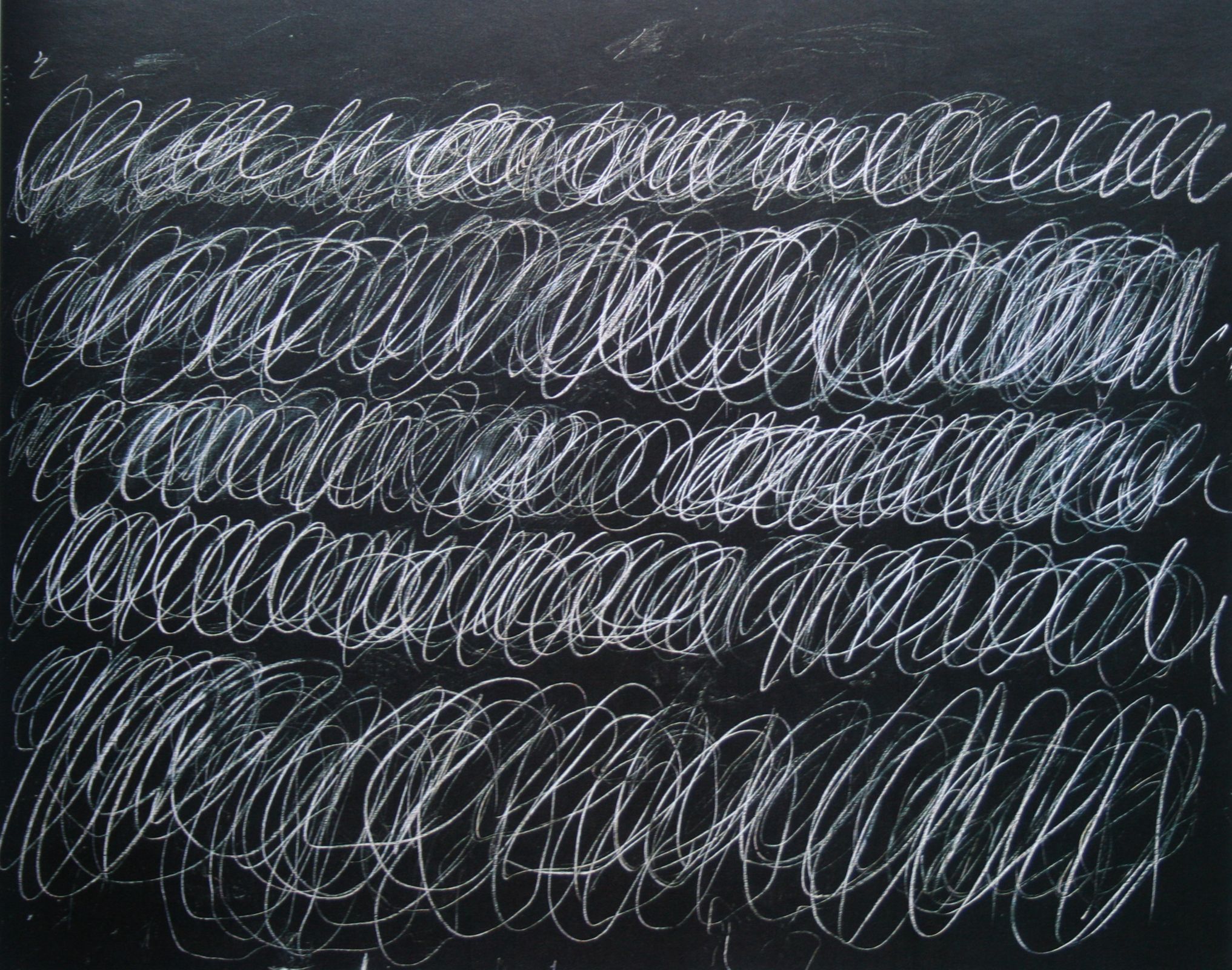 Художник: Твомбли Сай
Задача, стоимость 
10 знаек
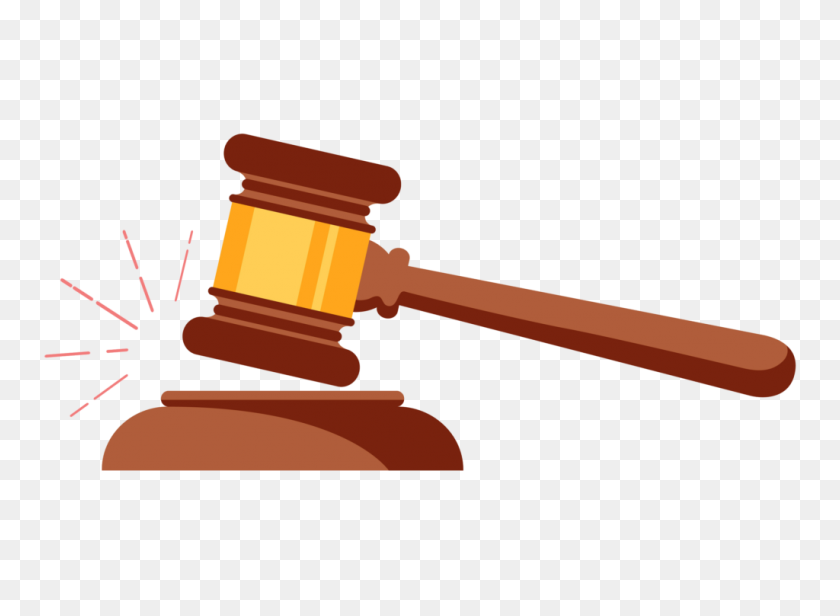 Тетрадь стоит 20 рублей, сколько нужно заплатить за 2 таких тетради?
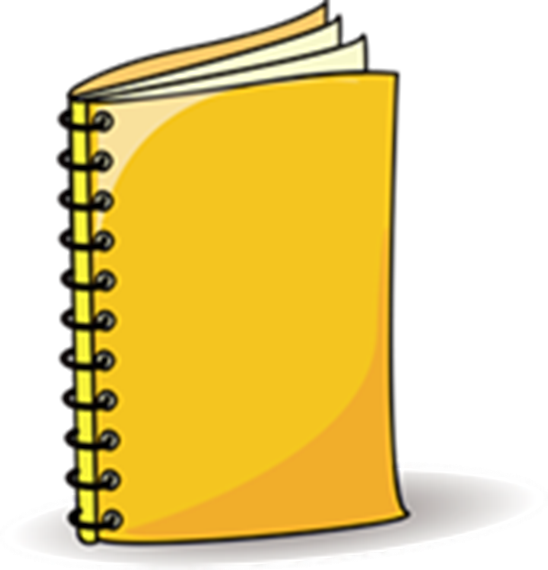 20 + 20 = 40 рублей
Задача, стоимость 
20 знаек
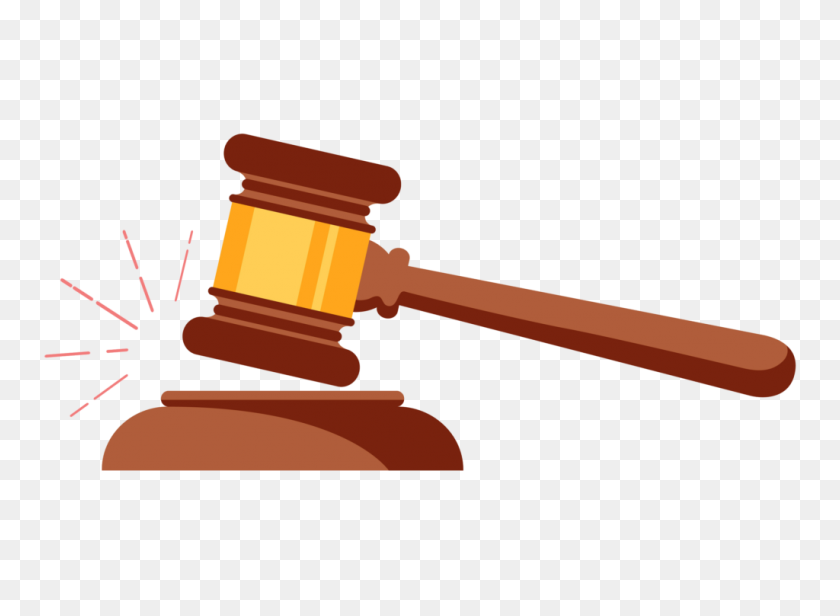 Хватит ли 90 рублей, чтобы купить 
2 штуки мороженного. 
Останется ли сдача, сколько?
Стоимость одного мороженного 45 рублей.
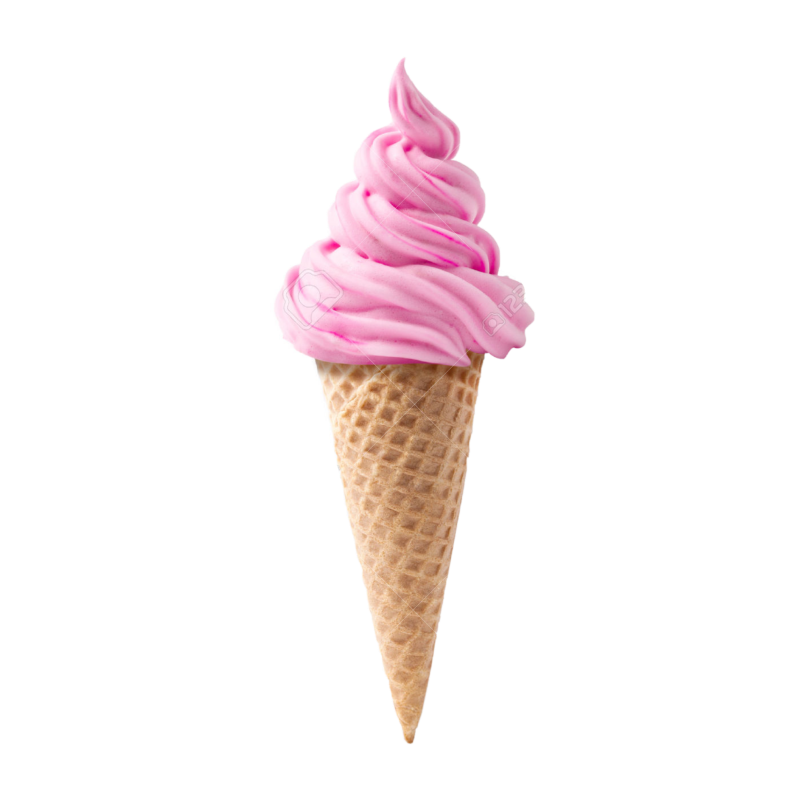 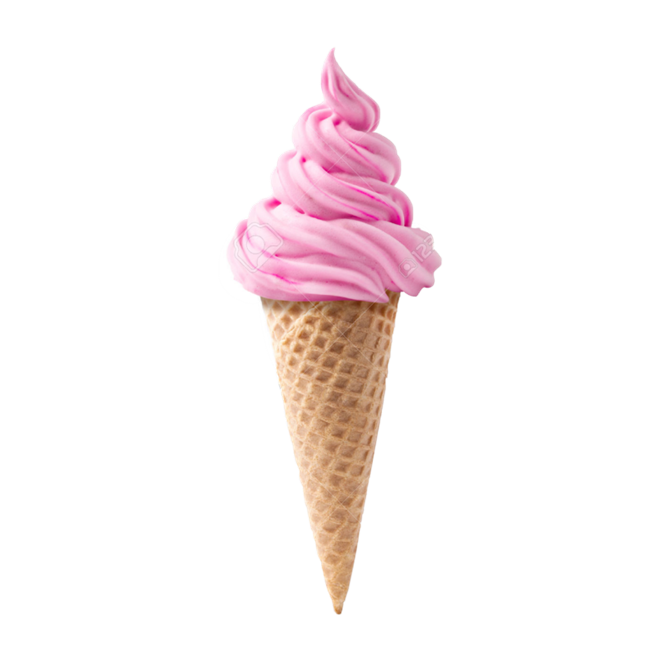 45 + 45 = 90 рублей хватит
Сдача не останется.
Задача, стоимость 
20 знаек
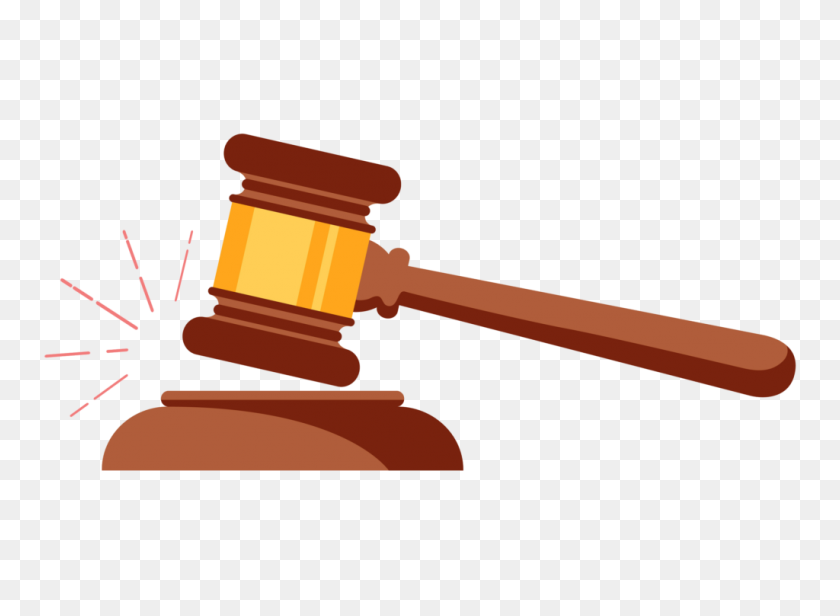 Входной билет на каток 
стоит 25 рублей. 
Сколько нужно заплатить за 3 билета?
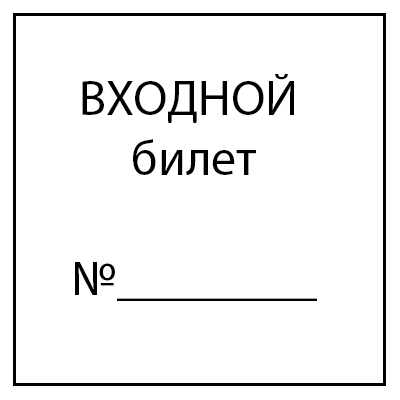 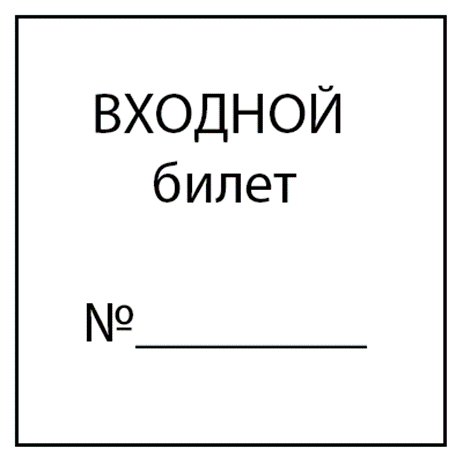 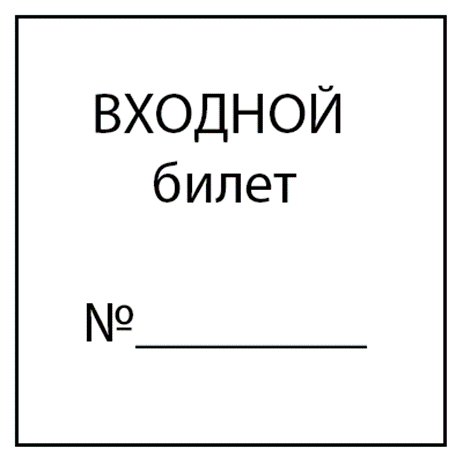 25 + 25 + 25 = 75 рублей
Задача, стоимость 
20 знаек
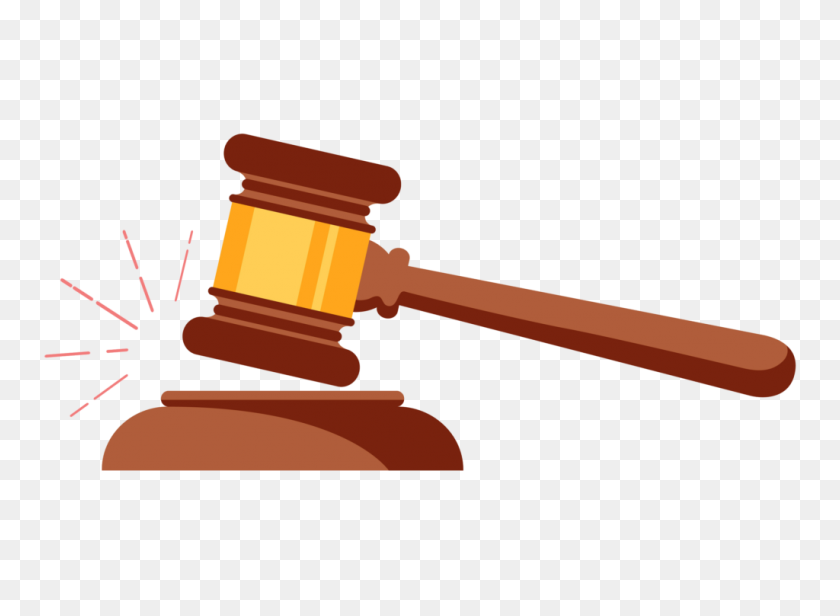 Один леденец стоит 10 рублей. Сколько таких леденцов можно купить на 100 рублей?
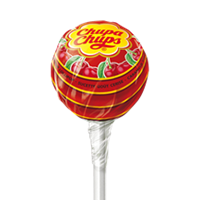 10 леденцов